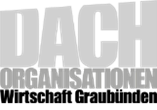 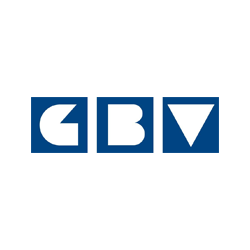 COVID19 Unternehmensbefragung Januar 2021
Ergebnisse Beherbergung
Wirtschaftsforum Graubünden l Poststrasse 3 l 7000 ChurTel. +41 81 253 34 34 l www.wirtschaftsforum-gr.ch l info@wirtschaftsforum-gr.ch
Impressum
Wirtschaftsforum Graubünden in Kooperation mit Dachorganisationen der Wirtschaft Graubünden und dem Graubündnerischen Baumeisterverband
04.02.2021
2
Einleitung
Die Ergebnisse auf einen Blick
1
Repräsentative Umfrage/Resultate
An der aktuellen Umfrage haben 575 Unternehmen aus Graubünden teilgenommen. Aus der Branche I. Beherbergung haben insgesamt 69 Unternehmen teilgenommen. Sie ist in der Umfrage sehr gut abgebildet und lässt dementsprechend repräsentative Rückschlüsse zu.
2
Hohe Einbussen bei Umsatz und Cashflow für 2020 und 2021 erwartet
Die Beherbergung rechnet mit hohen Umsatz- und Cashflow-Einbussen für die Jahre 2020 und 2021. Je länger die COVID19-Krise und die damit einhergehenden Eindämmungsmassnahmen andauern, desto höher erwarten die Befragten die Einbussen. So rechnen rund 80 Prozent der Befragten (über alle Branchen hinweg) im Jahr 2021 mit merklichen Umsatzeinbussen.
3
Unternehmen haben Massnahmen eingeleitet und verstärkt
Die Unternehmen haben die bereits eingeleiteten Massnahmen zur Abfederung der Auswirkungen der COVID19-Krise noch einmal verstärkt. Die befragten Unternehmen haben insbesondere ihre Bemühungen zur Senkung der Betriebskosten verstärkt. So gaben 55% der Unternehmen in der Branche I. Beherbergung an, Kosten durch Personalentlassungen senken zu wollen. Im Vergleich zur Umfrage vom Sommer 2020, wo lediglich 33% der Befragten Personalentlassungen in Betracht zogen, ist dies eine deutliche Steigerung.
Wirtschaftsforum Graubünden
04.02.2021
3
Einleitung
Die Ergebnisse auf einen Blick
4
Wichtige Unterstützungsmassnahmen für Bündner Wirtschaft
Die bisherigen Unterstützungsmassnahmen für die Bündner Wirtschaft haben sich grundsätzlich bewährt (Zustimmung zu allen Massnahmen über alle Branchen hinweg bei mindestens 55%), wobei insbesondere die Kurzarbeitsentschädigung und die aktuellen Härtefallmassnahmen für die Branche Beherbergung von grosser Relevanz ist. 
Trotzdem sind rund 65% aller Befragten der Meinung, dass weitere finanzielle Unterstützung durch Bund und Kanton unerlässlich ist. Nebst der (raschen und unbürokratischen) finanziellen Unterstützung erwartet eine Mehrheit der Befragten auch die Übernahme eines Anteils am Umsatzrückgang (Ausfallentschädigung). Wobei sich rund 3/4 aller Befragten eine Ausfallentschädigung von bis zu 50% des Umsatzes des Jahres 2019 wünschen.
5
Gutes Zeugnis für Bündner und nationale Wirtschaftsverbände und Branchenorganisationen
Nationale und Bündner Wirtschaftsverbände sowie Branchenorganisationen (79% und 86% gut/eher gut) erhalten von den Befragten sehr gute Zeugnisse für ihre Arbeit im Rahmen der COVID19-Krise ausgestellt.
Wirtschaftsforum Graubünden
04.02.2021
4
Auswertung Online-Umfrage für Branche I. Beherbergung (n=69)
Wirtschaftsforum Graubünden in Kooperation mit Dachorganisationen der Wirtschaft Graubünden und dem Graubündnerischen Baumeisterverband
04.02.2021
5
Auswertung Online-Umfrage
Gefährdung der Unternehmen (1/2)
Rund 3/4 der befragten Unternehmen in der Branche I. Beherbergung sehen sich (bei aktuellem Szenario) negativ betroffen, 29% gehen gar von schwer negativer bis existenzieller Bedrohung aus.
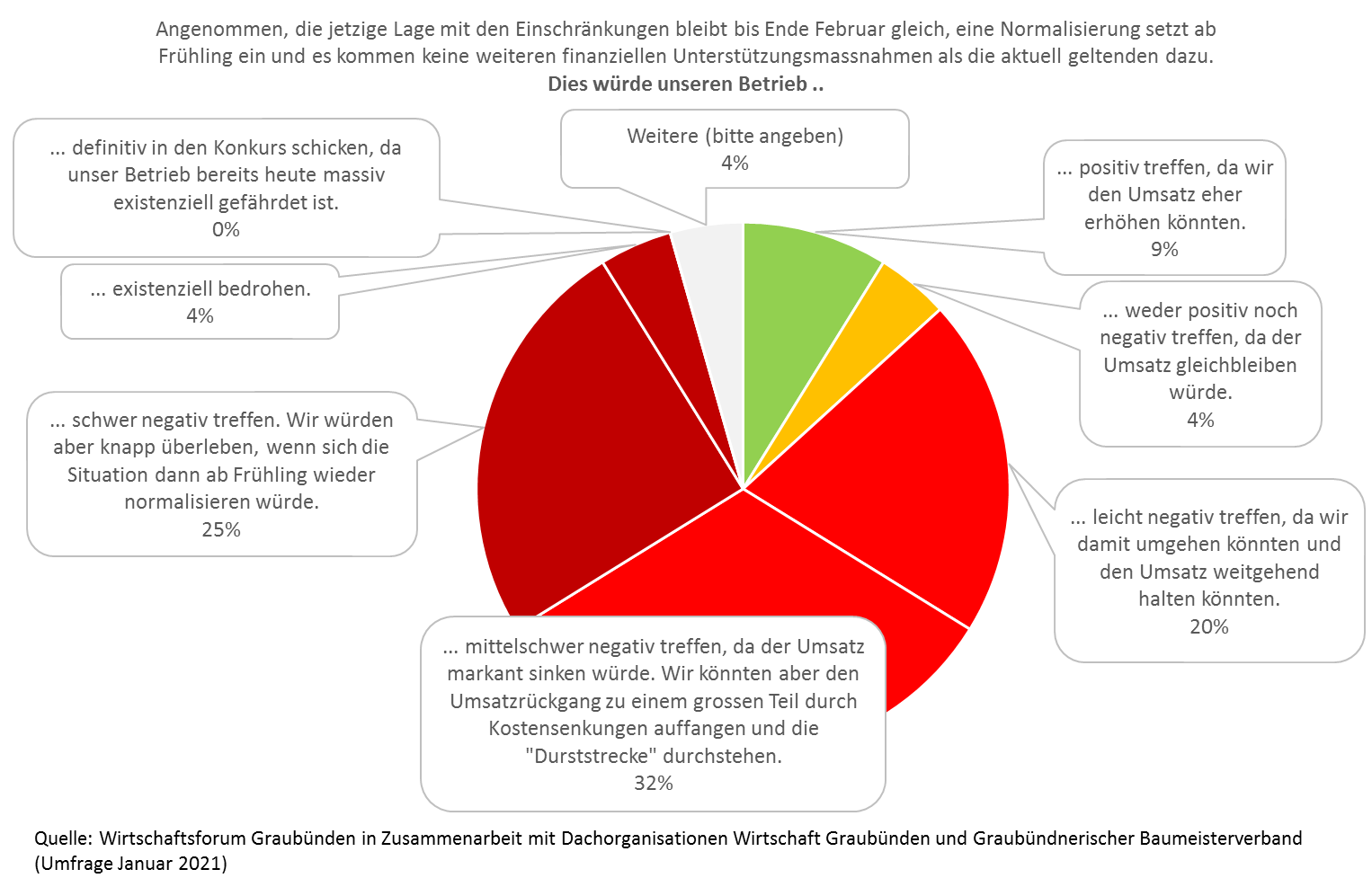 Wirtschaftsforum Graubünden in Kooperation mit Dachorganisationen der Wirtschaft Graubünden und dem Graubündnerischen Baumeisterverband
04.02.2021
6
Auswertung Online-Umfrage
Gefährdung der Unternehmen (2/2)
5 von 69 (7%) Unternehmen sehen sich als existenziell bedroht. Davon rechnet 1 Unternehmen damit, den Betrieb stilllegen zu müssen.
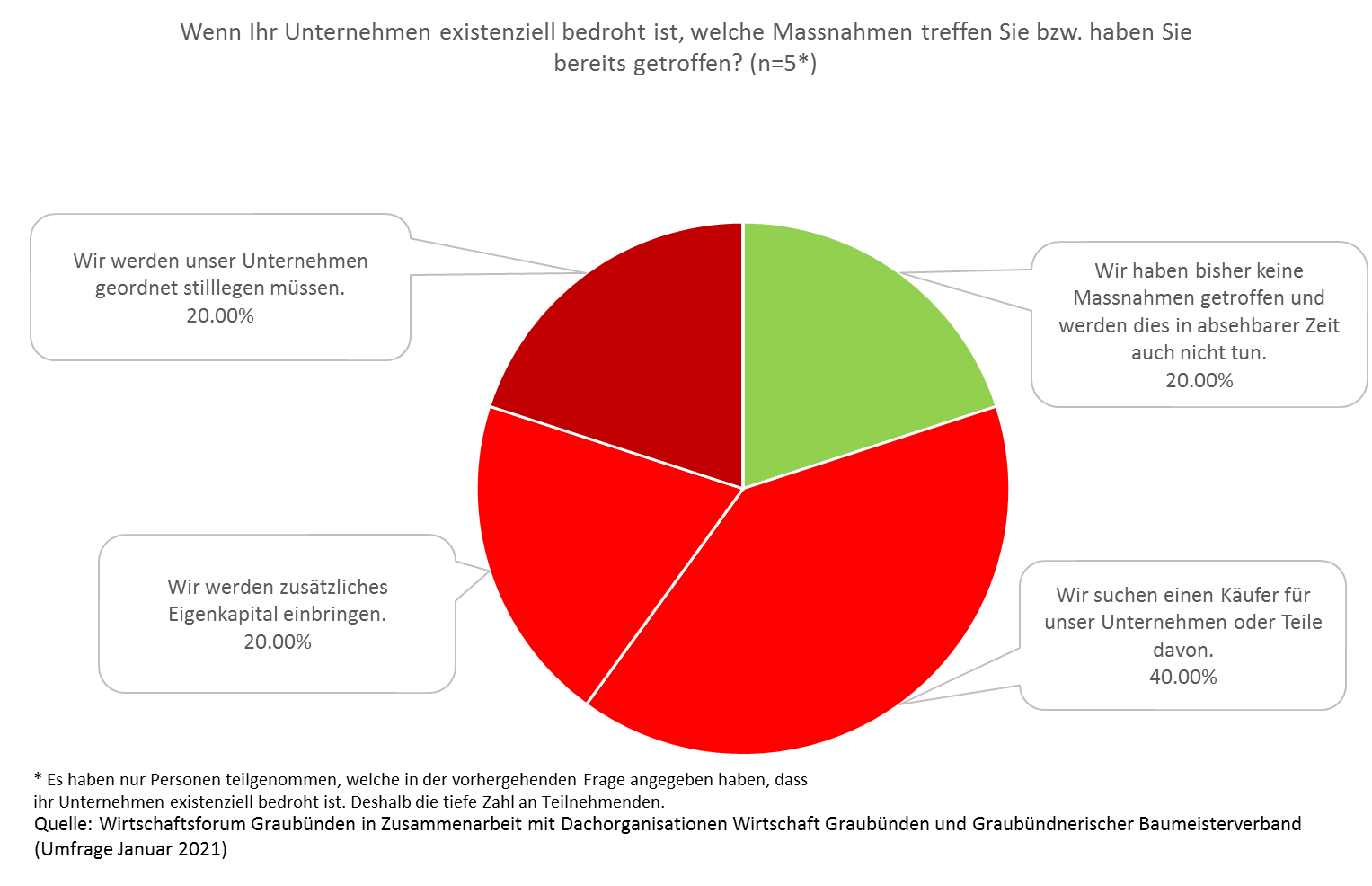 Wirtschaftsforum Graubünden in Kooperation mit Dachorganisationen der Wirtschaft Graubünden und dem Graubündnerischen Baumeisterverband
04.02.2021
7
Auswertung Online-Umfrage
Betriebliche Massnahmen
Die Unternehmen der Branche Beherbergung verstärken die im Sommer 2020 eingeleiteten Massnahmen, insbesondere bei der Senkung der Betriebskosten (inkl. Personalkosten).
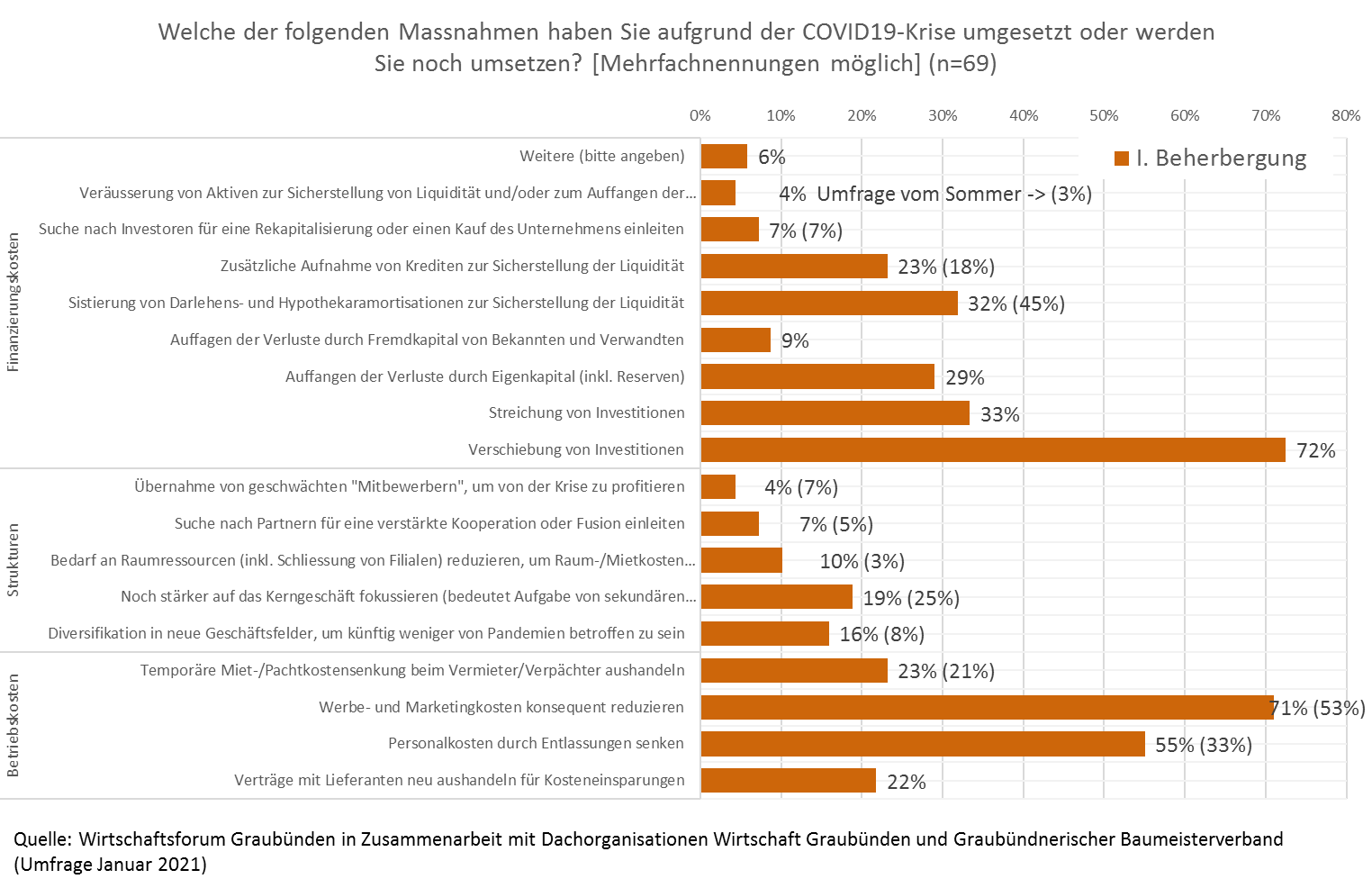 Wirtschaftsforum Graubünden in Kooperation mit Dachorganisationen der Wirtschaft Graubünden und dem Graubündnerischen Baumeisterverband
04.02.2021
8
Auswertung Online-Umfrage
Staatliche Unterstützungsmassnahmen (1/3)
Kurzarbeitsentschädigung für Beherbergungsbranche klar wichtigste Unterstützungsmassnahme.
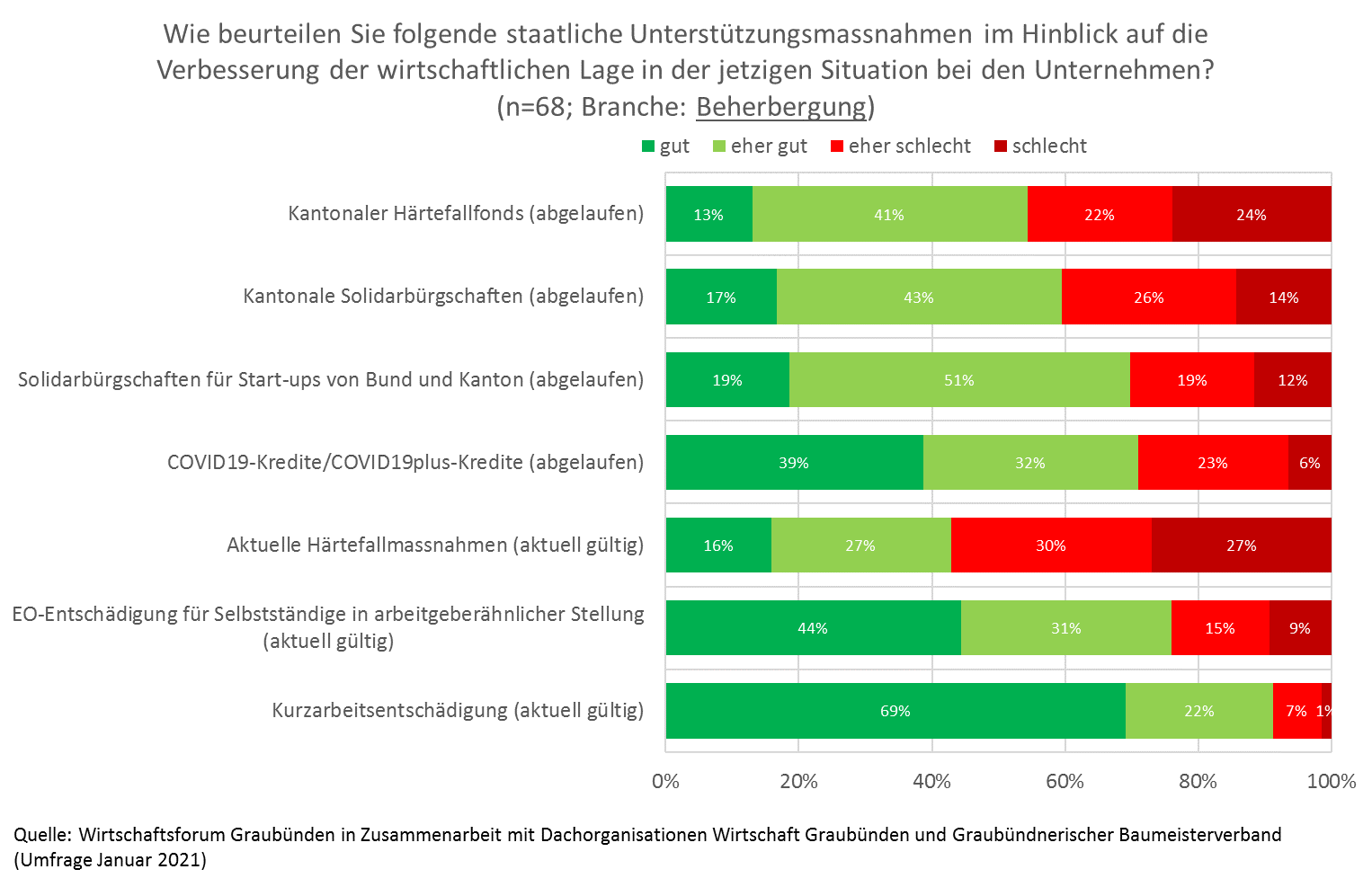 Wirtschaftsforum Graubünden in Kooperation mit Dachorganisationen der Wirtschaft Graubünden und dem Graubündnerischen Baumeisterverband
04.02.2021
9
Auswertung Online-Umfrage
Staatliche Unterstützungsmassnahmen (2/3)
65% der Befragten sind klar der Meinung, dass es weitere finanzielle Unterstützung für die Bündner Wirtschaft braucht.
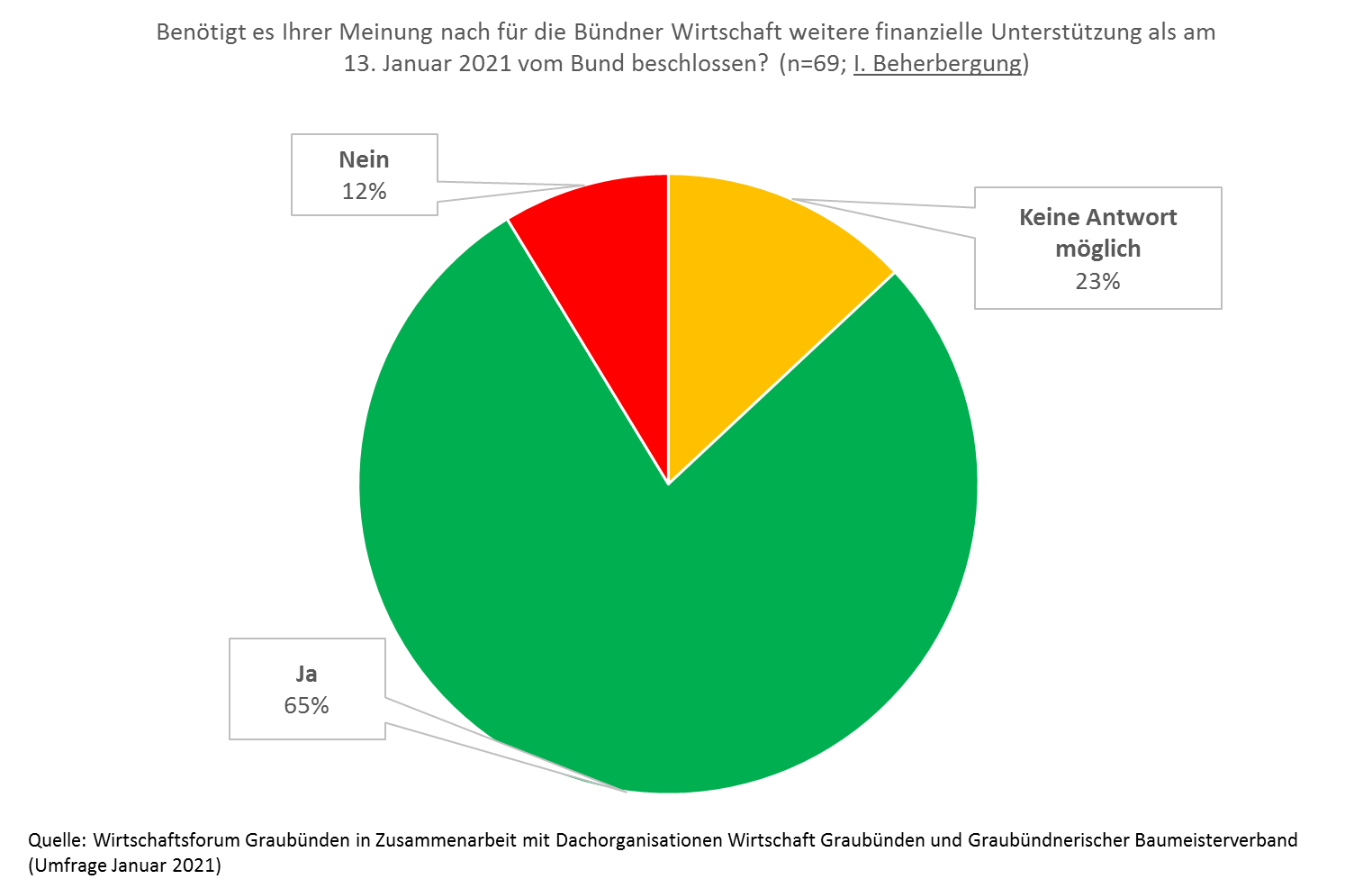 Wirtschaftsforum Graubünden in Kooperation mit Dachorganisationen der Wirtschaft Graubünden und dem Graubündnerischen Baumeisterverband
04.02.2021
10
Auswertung Online-Umfrage
Staatliche Unterstützungsmassnahmen (3/3)
Nebst der (raschen und unbürokratischen) finanziellen Unterstützung erwartet eine Mehrheit der Befragten auch die Übernahme eines Anteils am Umsatzrückgang (Ausfallentschädigung).
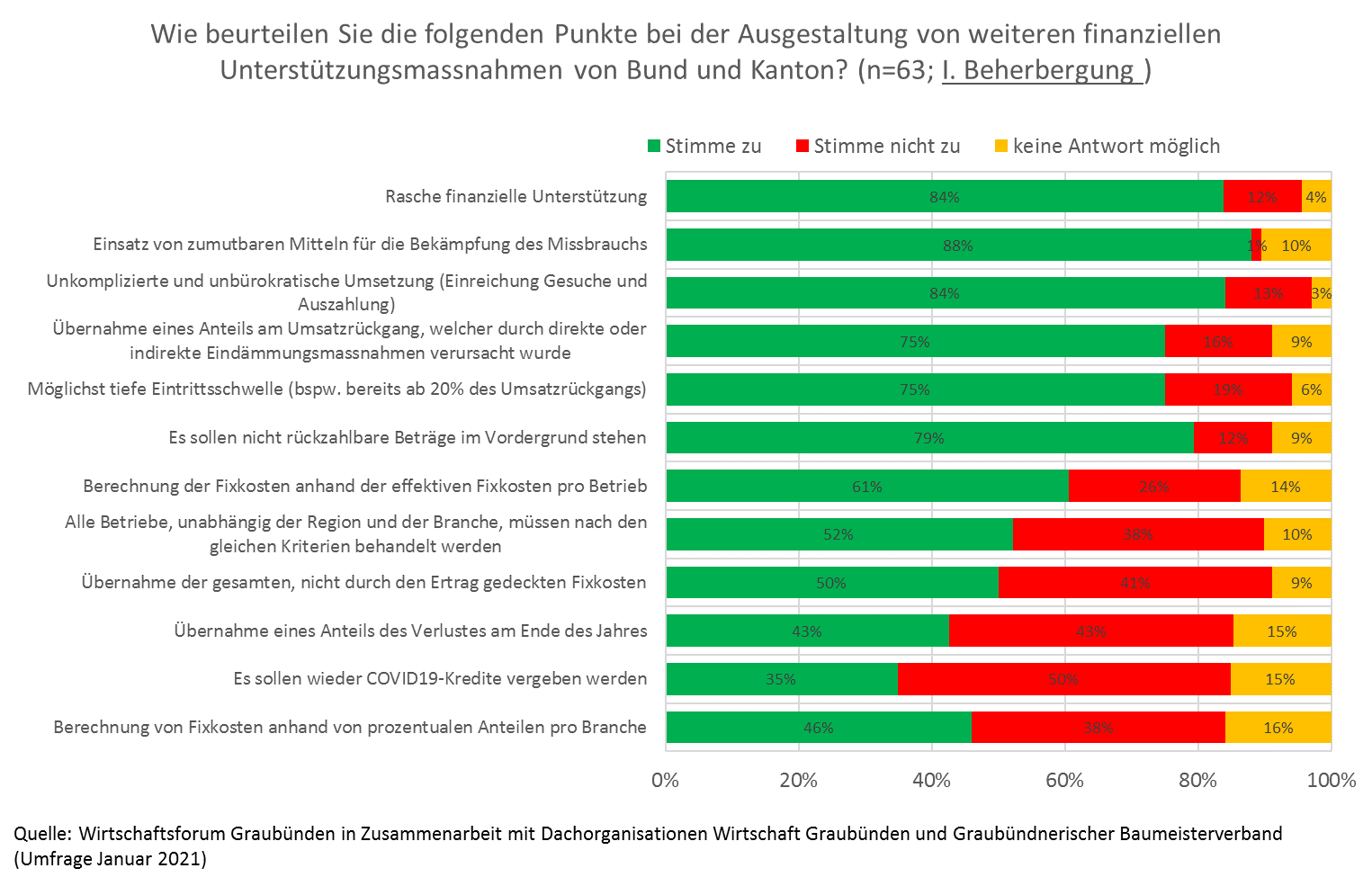 Wirtschaftsforum Graubünden in Kooperation mit Dachorganisationen der Wirtschaft Graubünden und dem Graubündnerischen Baumeisterverband
04.02.2021
11
Auswertung Online-Umfrage
Beurteilung der Arbeit von Behörden und Wirtschaftsverbänden
Nationale und Bündner Wirtschaftsverbände sowie Branchenorganisationen (79% und 86% gut/eher gut) erhalten sehr gute Zeugnisse ausgestellt.
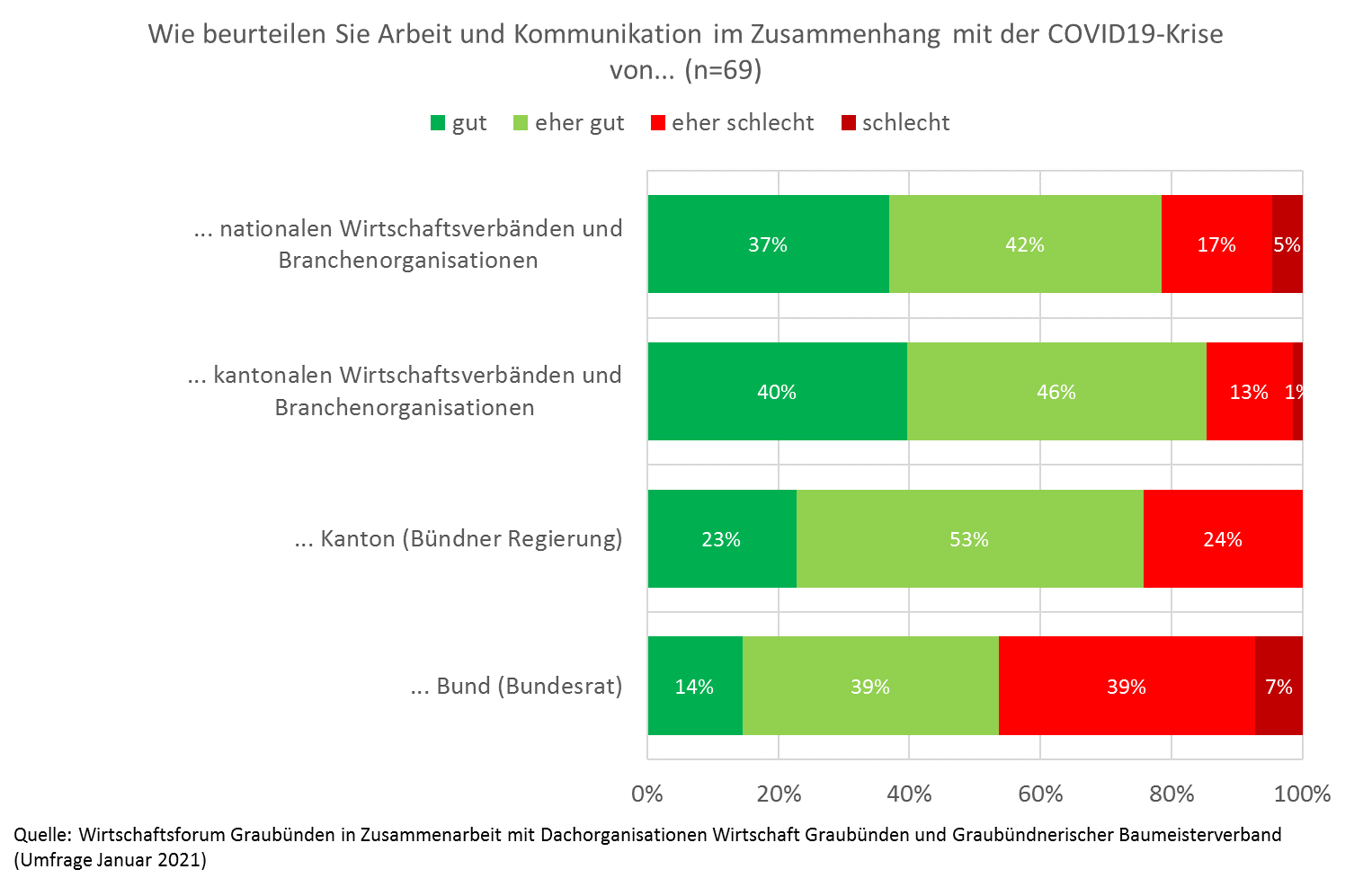 Wirtschaftsforum Graubünden in Kooperation mit Dachorganisationen der Wirtschaft Graubünden und dem Graubündnerischen Baumeisterverband
04.02.2021
12